Learning Patterns in the Dynamics of Biological Networks
Speaker : Jeel Patel & Lin Zhang
Professor : Petko Bogdanov
Overview
Motivation
Current Work
Problem Definition
Approach
Experiments & Results
Conclusion
Motivation
Biological network directly connected to
our own biological system.
Advancement in the understanding of
this system could lead to better health
conditions.
So let’s learn about the Dynamics of the
Biological Network and the patterns associated 
with it.!
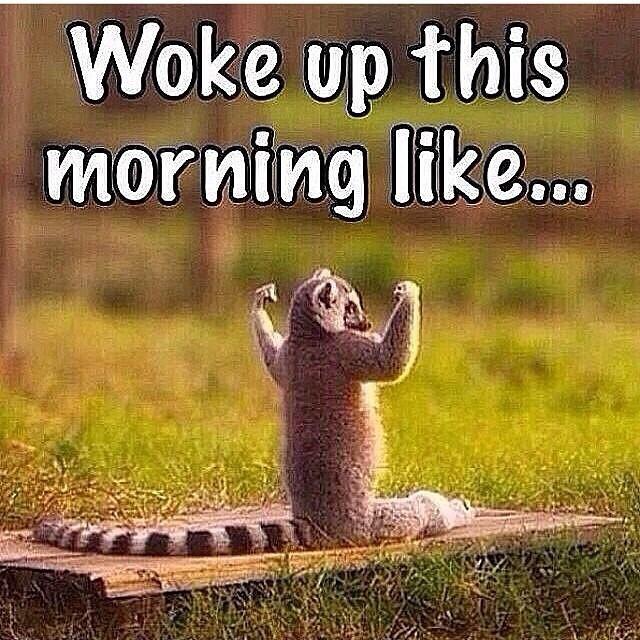 Current Work
Analysis of the trends in the amount of molecules and flux of biochemical reactions.
Temporal data mining attempts to learn temporal patterns in sequencial data, which is ordered with respect to some index like time-stamps.
Discover communities and detect changes in dynamic graphs that is represented as matrix and encoding schemes.
Several detection measures of abnormal changes in the sequence of graphs and graph distance measures between two graphs.
Predict the future structure in a dynamic network and mine periodic patterns using frequent subgraphs.
Problem Definition
The approach:
First learn how one graph is structurally transformed
into another using graph rewriting rules, and then
abstract patterns that represent the dynamics of a
sequence of graphs using the transformation rules.
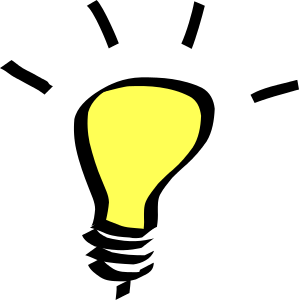 Learning graph rewriting rules from two sequential graphs
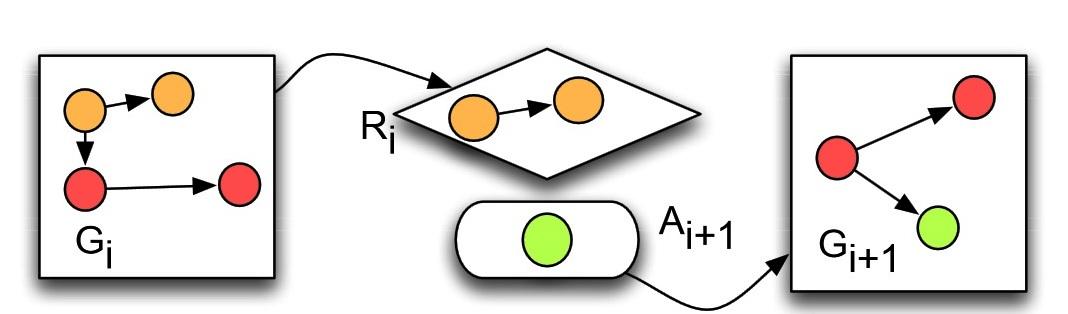 Learning entire set of graph rewriting rules
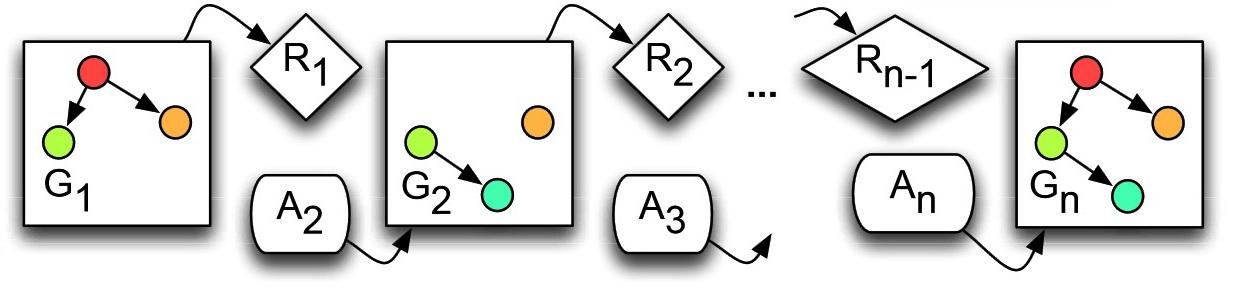 Learning a transformation rule to abstract the learned graph rewriting rules
Above Example: Sub is removed from Gi and then added back in Gi+4
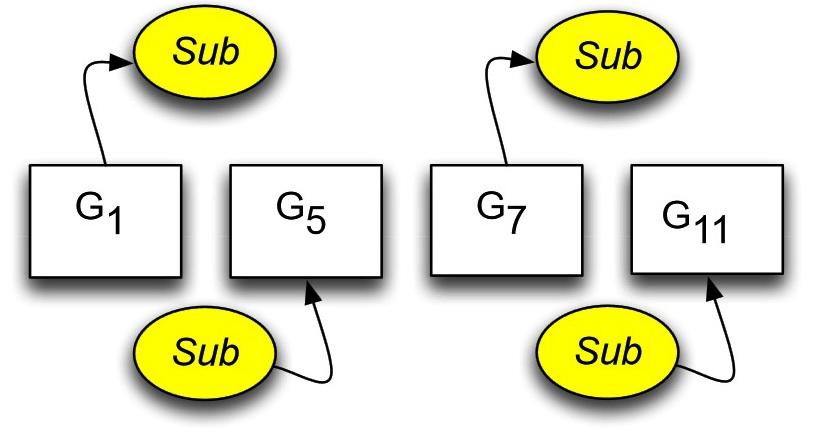 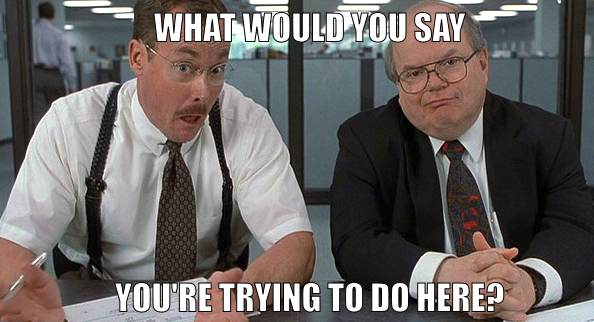 4. Approach
1.Compressing minimization
2.Learning Graph Rewriting Rules
3.Learning Transformation Rule
4.Complexity Issue
5.Evaluation Metric
4.1Compressing minimization
Definition the best-compressing subgraphs:
These can minimize the description length of the input graph after being compressed by the subgraphs based on the Minimum Description Length (MDL) principle.
4.1Compressing minimization
The approach finds a substructure S that minimizes the Compression of the graph defined as:
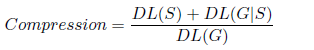 4.1Compressing minimization
Explaination
The description length of the substructure S
The description length of the input graph after compression
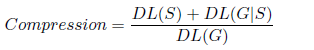 The description length of the input graph
4.1Compressing minimization
Example:
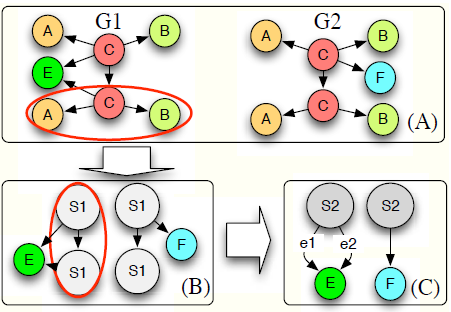 4.2Learning Graph Rewriting Rule
Purpose: The leanring graph rewriting rule is used to describe the difference between two sequential graph. 

Result: Through repeated application of this method allows us to find the set of all subgraphs common to a pair of consecutive graphs.
4.2Learning Graph Rewriting Rule
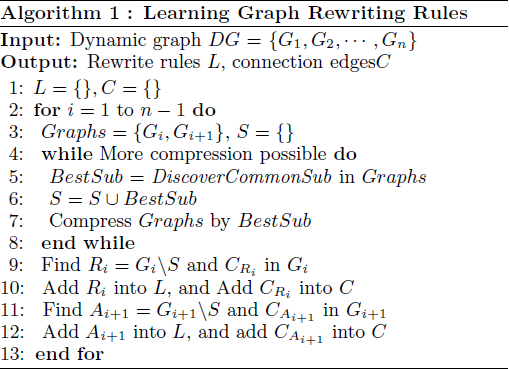 The L C is used to store and removal subgraph and connection edges
4.2Learning Graph Rewriting Rule
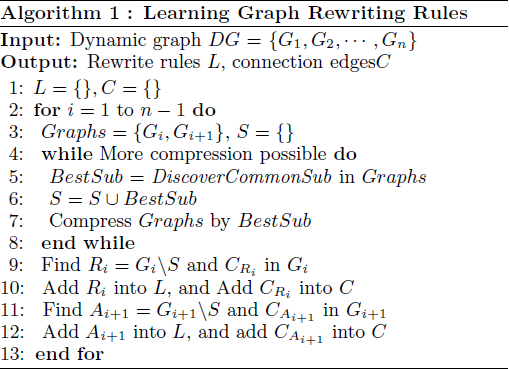 prepare two sequential graph
4.2Learning Graph Rewriting Rule
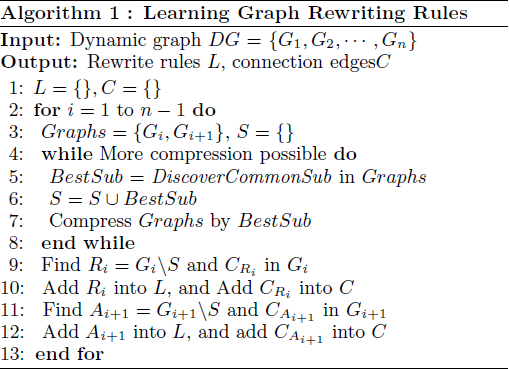 while loop:
Discovery the common subgraph by compressed-based approach
4.2Learning Graph Rewriting Rule
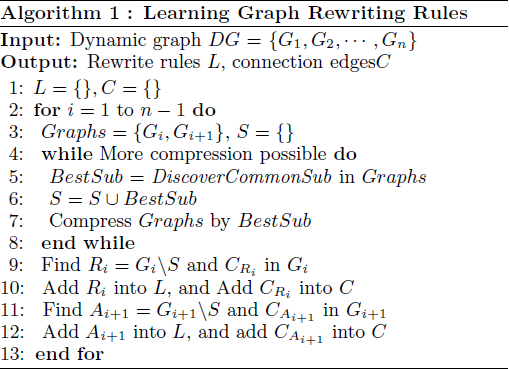 line 9~11:
After compressing the two graphs by the maximum common subgraph, the algorithm identifies removal (or addition) sub-graphs and connection edges (lines 9 and 11) using a modified Breadth First Search (mBFS), which adds each edge as well as each vertex into the queues as visited or to be visited.
4.2Learning Graph Rewriting Rule
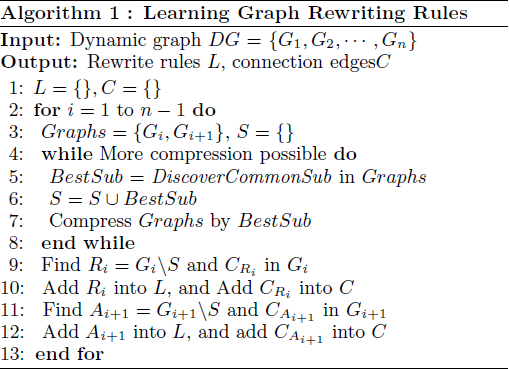 output:
A will be the input of the Algorithm and C will be use to visualize the relation between learned subgraphs and original graphs.
4.3 Learning Transformation Rule
Purpose: Describe how the graph changes over time. A sequence of revised graphs are used to represent the changes. 

Result: This allows us to find the subgraphs repeatedly added and removed in the dynamic graph
4.3 Learning Transformation Rule
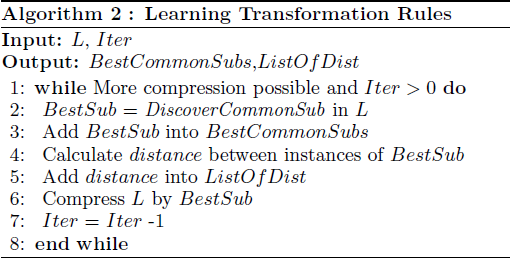 We then use DiscoverCommonSub again to find common subgraphs in L
4.3 Learning Transformation Rule
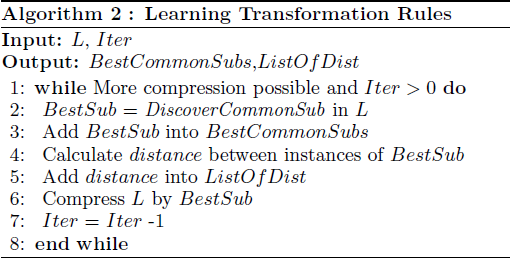 We calculate the temporal distance between two consecutive instances of the best-compressing
subgraphs to describe the time at which the removal (or addition) occurs after the previous addition (or removal)
4.3 Learning Transformation Rule
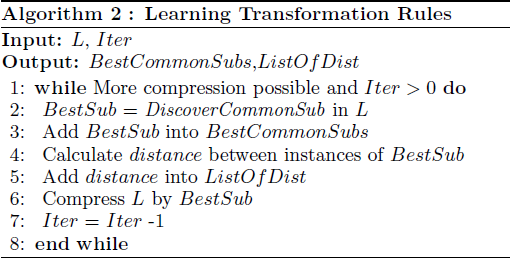 After the discovery of the common subgraph, L is
compressed by this subgraph, and the discovery process is iterated until no more compression is achieved or we reach a user-defined limit Iter on the number of iterations.
4.4 Complexity Issue
The problem addressed in this paper is a NP-complete. Specifically, the chanllenge is to discover the maximum common subgraph between two sequential graphs.
4.4 Complexity Issue
Algorithm 1’s total runtime: N1 = NDCS(T − 1), where NDCS is the runtime of Discover CommonSub and it runs for T-1 times.

Algorithm 2’s running time is dominated by NDCS. NDCS is restricted by limit that is calculated based on input data, specifically, the number of unique vertex and edge labels.
4.4 Complexity Issue
Two reasons make sure the proposed algorithm’s complexity is not high:
1: Biological networks are usually sparse graphs and there are not many instances due to plenty of unique labels
2: The algorithm does not try to discover the entire set of maximum common substructures at once.
4.4 Complexity Issue
There will be a tradeoff between exactness and computation time when analyzing very large graphs. So, how to balance them is a ctritical issue.
4.5 Evaluation Metrics
Two metrics are applied to evaluate the leaned transformation rules.
1.Coverage: Evaluate how well the rule describes the change in the graphs.
2Prediction: Evaluate the prediction capability of the learned transformation rule.
4.5 Evaluation Metrics
4.5.1 Coverage
The definition of coverage:


where,
As and Rs are the addition and removal subgraphs in L that contain BestSub.

size(G) = |V | + |E| calculate the size of graph G
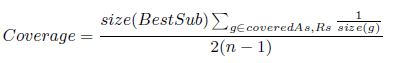 4.5 Evaluation Metrics
4.5.1 Coverage
The meaning of Coverage: Higher Coverage indicates the subgraph can describe more significant (larger portions of) changes.

Drawback: Coverage ignores  the size of connection edges (|C|).
4.5 Evaluation Metrics
4.5.2 Prediction
The definition of Prediction:



P is the set of positions where we predict the PredictedSubi will show up, RealSubi is the actual subgraph found at position i,
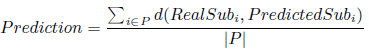 4.5 Evaluation Metrics
4.5.2 Prediction
The meaning of Prediction: Prediction represents how much the predicted subgraph covers the sub-graphs in the testing experiments.

Drawback: It’s not for a temporal prediction, i.e., the exact time
the subgraph appears, but for a sequential prediction,
5 Example and Results
Four experiments are designed to evaluate the proposed method using three ways: artificial generation, combination with two real world data sets.


In the artificial generation, we use a real biological network, but we remove and add some subgraphs manually to generate the dynamic graphs. 

In the real world data, we use the KEGG data in combination with additional data to generate dynamic graphs.
5 Example and Results
Artificial Generation: The goal of the artificial generation experiment is to identify the strengths and weaknesses of our approach.

Prediction Experiment: Processing this experiment is because of the  research is focused on patterns in graph rewriting rules (patterns in structural changes), we can predict which graph rewriting rules appear.

Mathematical Modeling: Applying the approach to a dynamic graph based on the mathematical modeling data.

Microarray Data: Showing  the result of the dynamic graphs based on
microarray data.
5 Example and Results
Mathematical Modeling:
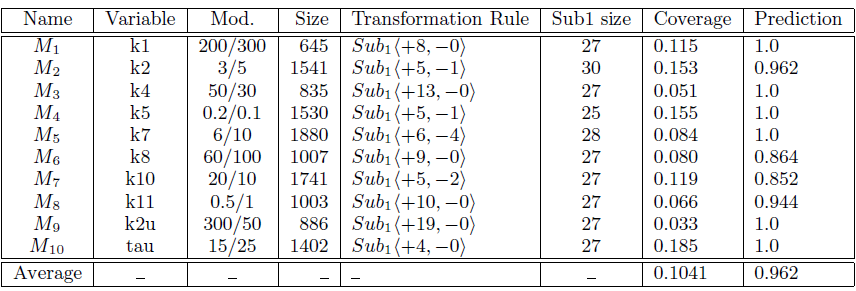 6 Conclusion
1.Two basic algorithms are proposed:
1.Learning Graph Rewriting Rules
2.Learning Transformation Rule

2.Two evlauation metrics are provided:
1.Coverage: Evaluate how well the rule describes the change in the graphs.
2Prediction: Evaluate the prediction capability of the learned transformation rule.

3.Complexity issue addressed , it’s a NP complete

4.Four erxperiments are conducted to prove the proposed algorithms.
6 Conclusion
Future works:
Find a more general standard compress graph;

The algorithm can compare more than two graph everytime, this will reduce the itertion. 

Evaluation metric shoud be updated, make it more universal, not too much restriction.
In the expriment part, more comparision work should be presented.